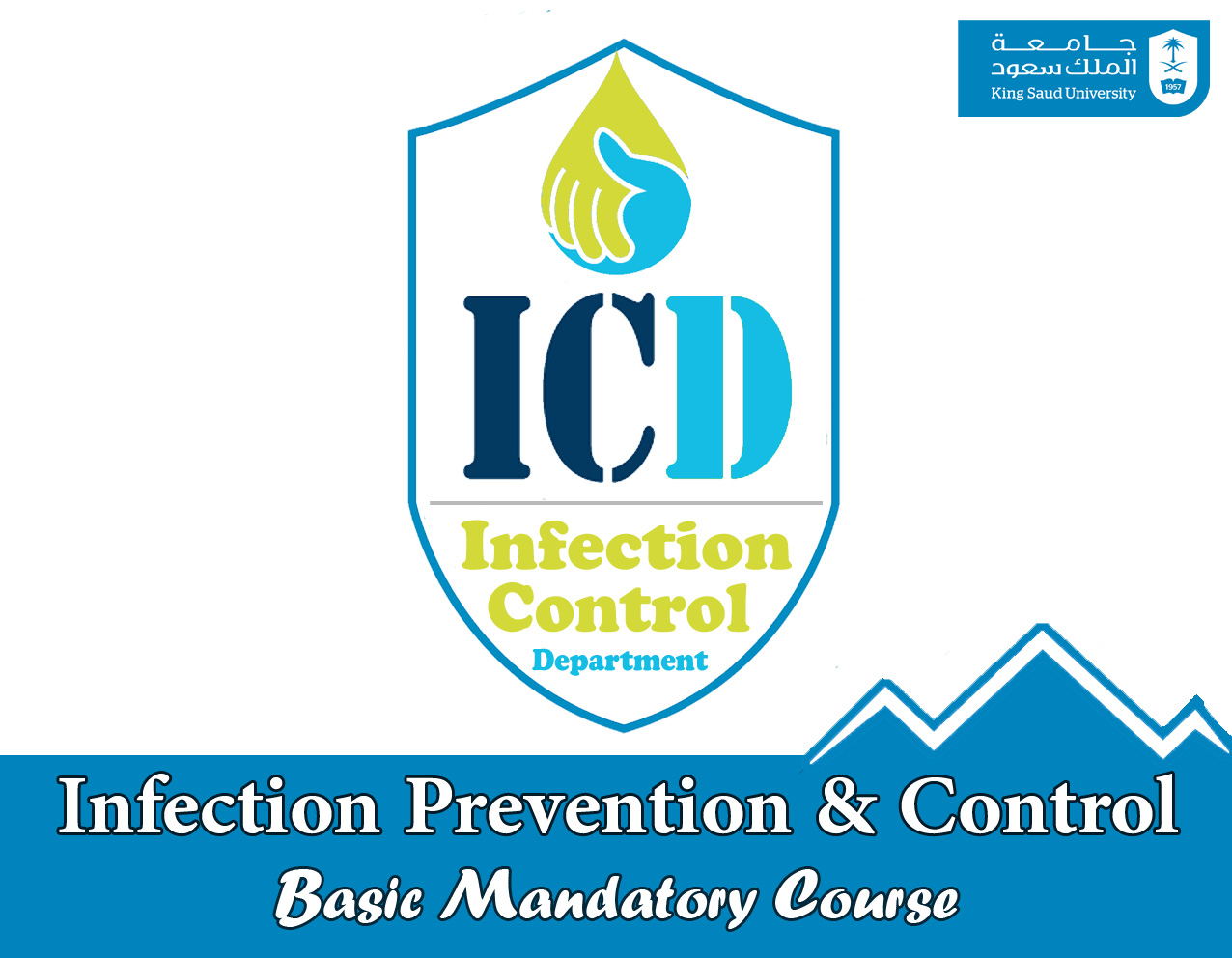 Introduction
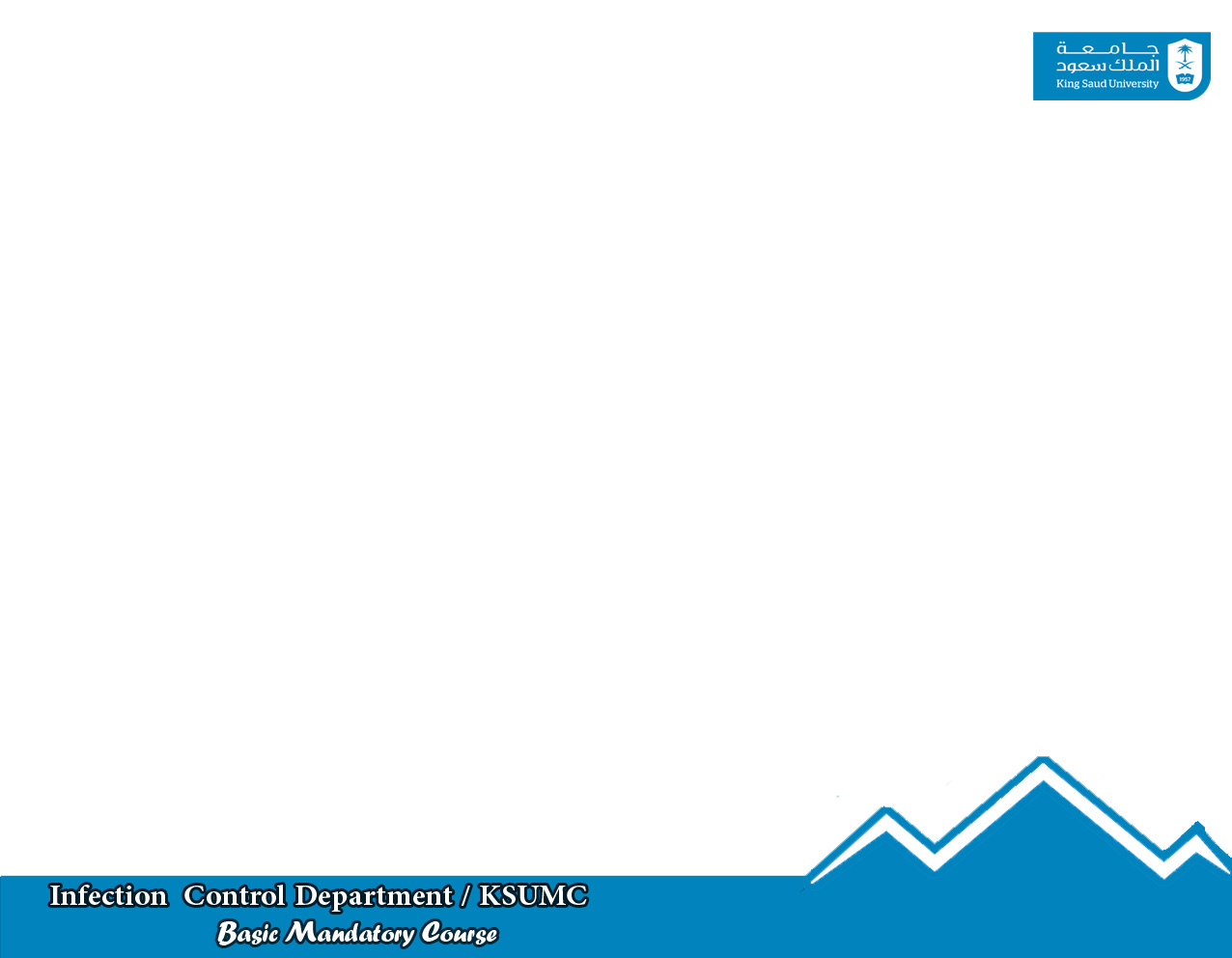 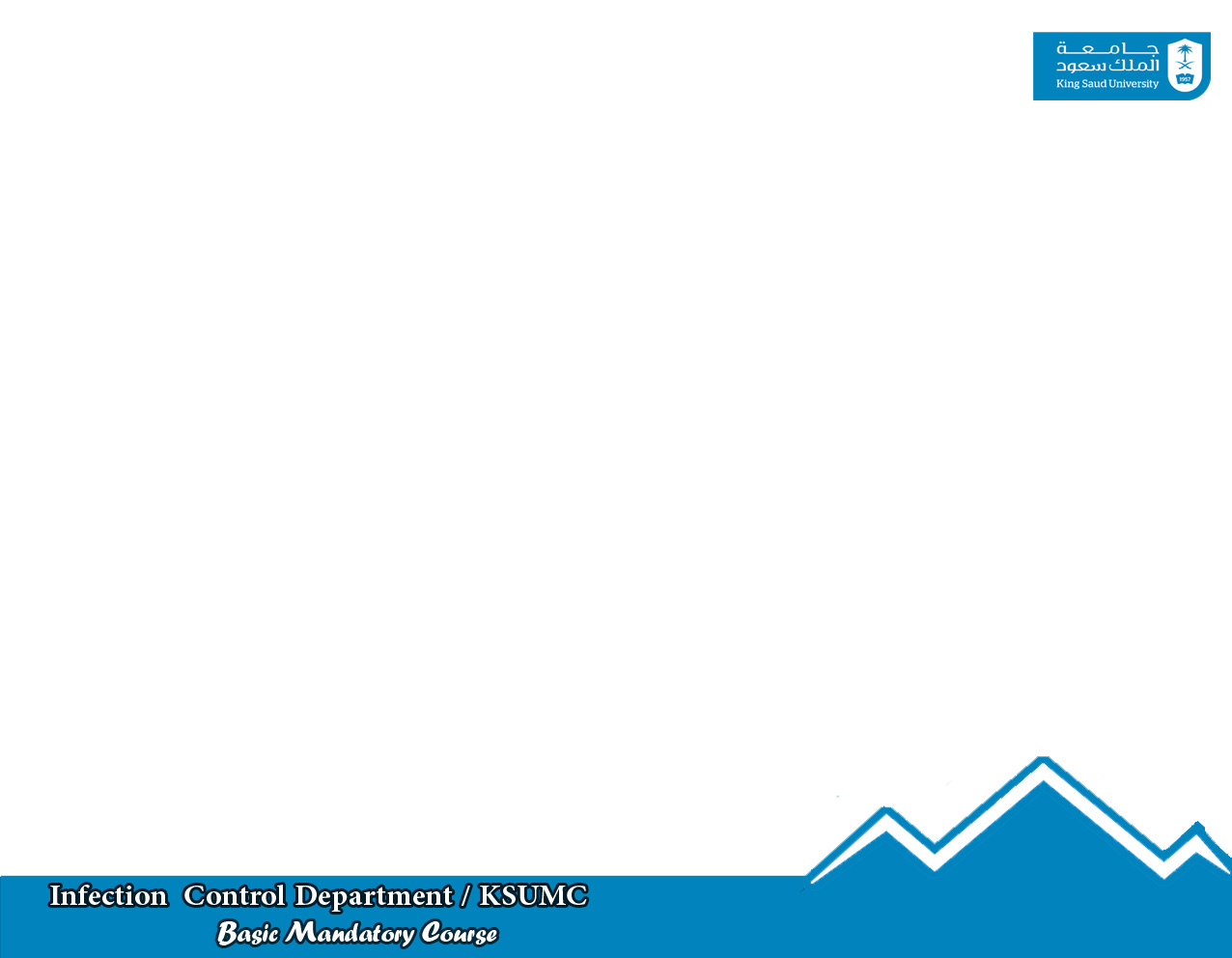 Infection Prevention and Control Program
Vision
To be a leading center expressing excellence in infection prevention and control in Saudi by striving consistently to reduce infection rate to the lowest possible level and  promoting a safe environment for patients and Health Care Workers (HCWs).
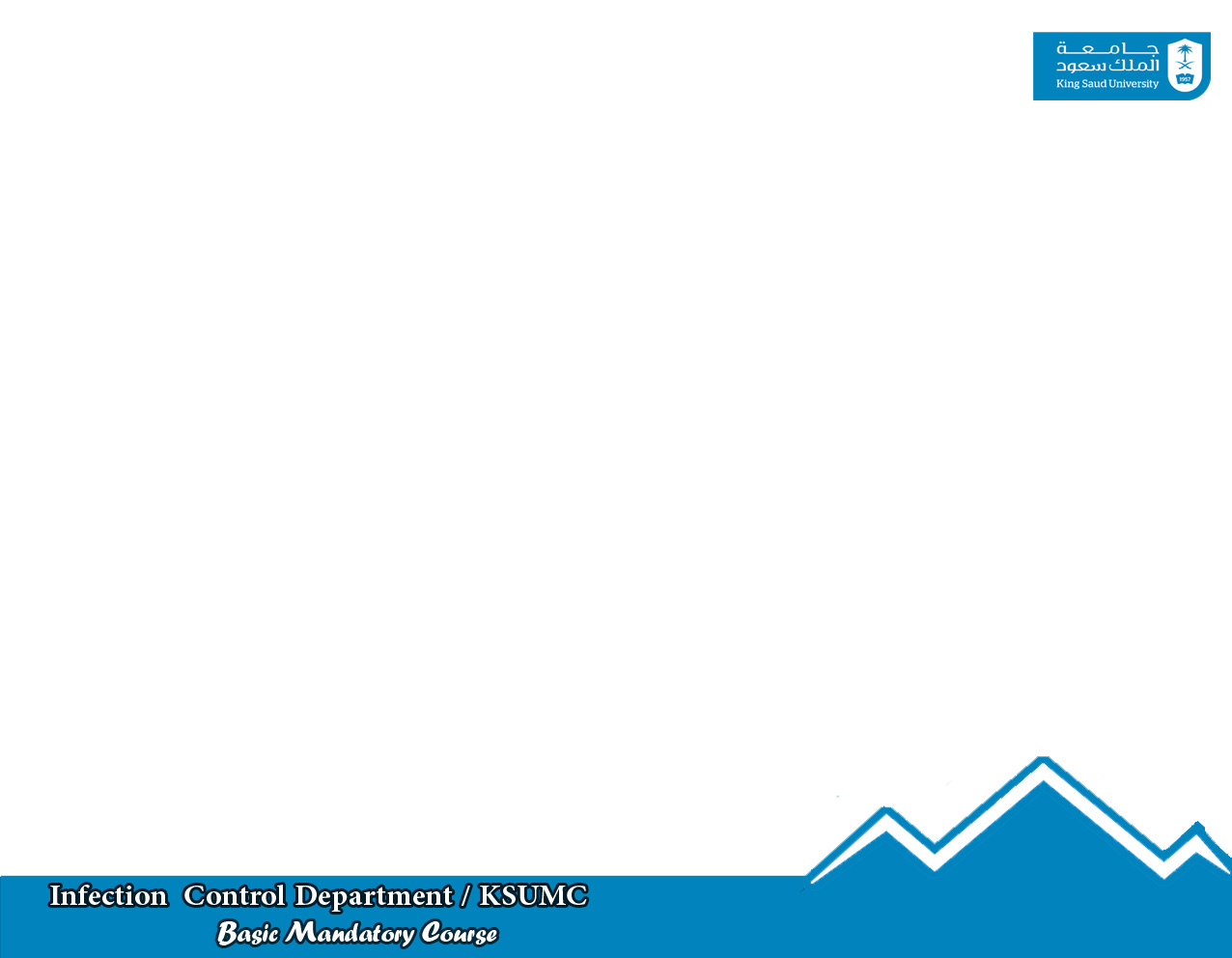 Infection Prevention and Control Program
Mission
   Implement the recommended infection control guidelines throughout continuous care on the basis of hospital surveillance, education and training of Health Care Workers (HCW), promoting research and continuous quality improvement.
Values
a- Islamic Ethic Code                    b. Excellence
c-Teamwork                                 d.   Honesty
e-Transparency & accountability   f. Lifelong learning
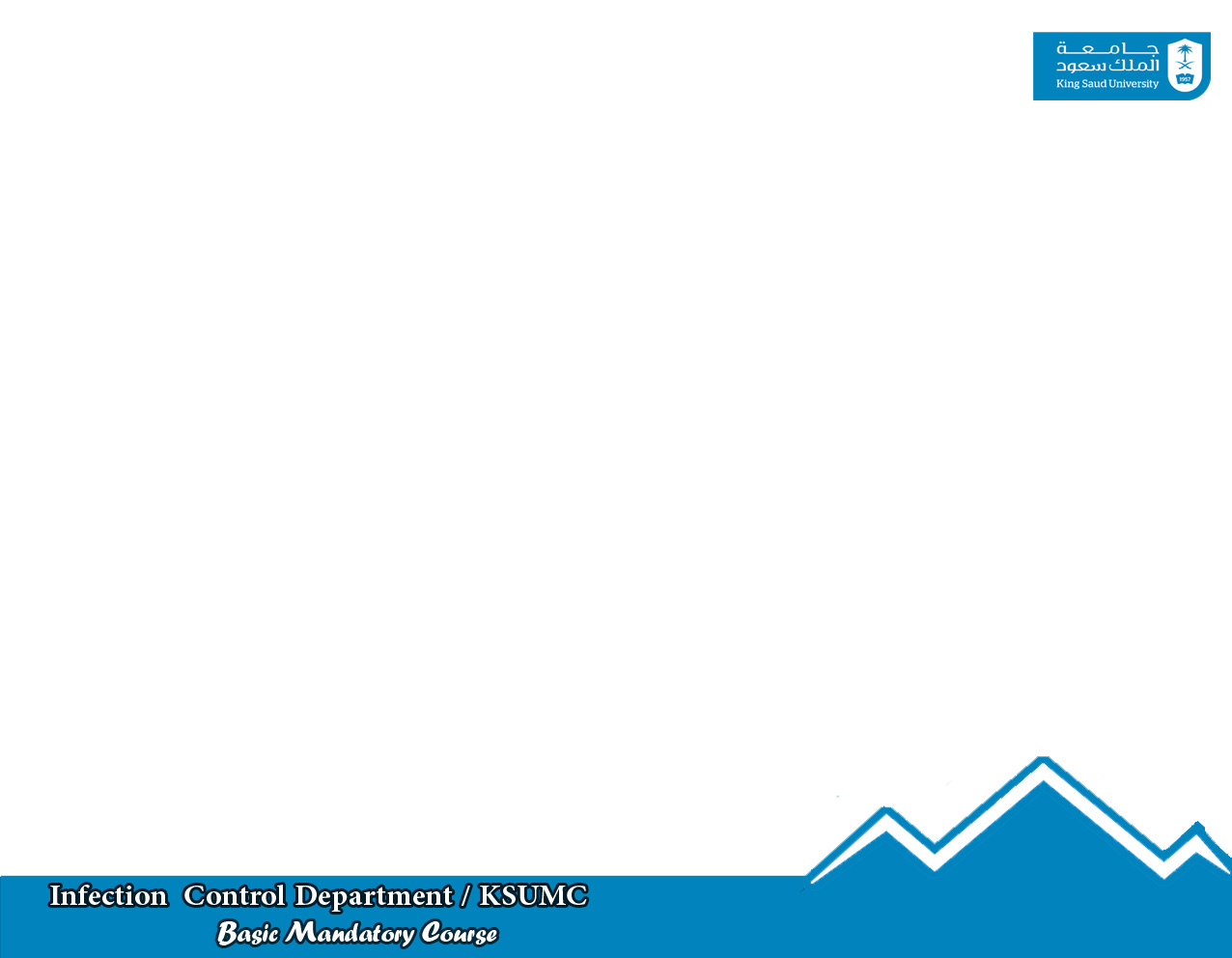 INTRODUCTION
I.	Infection Control Department 


	II.	Infection Control Committee
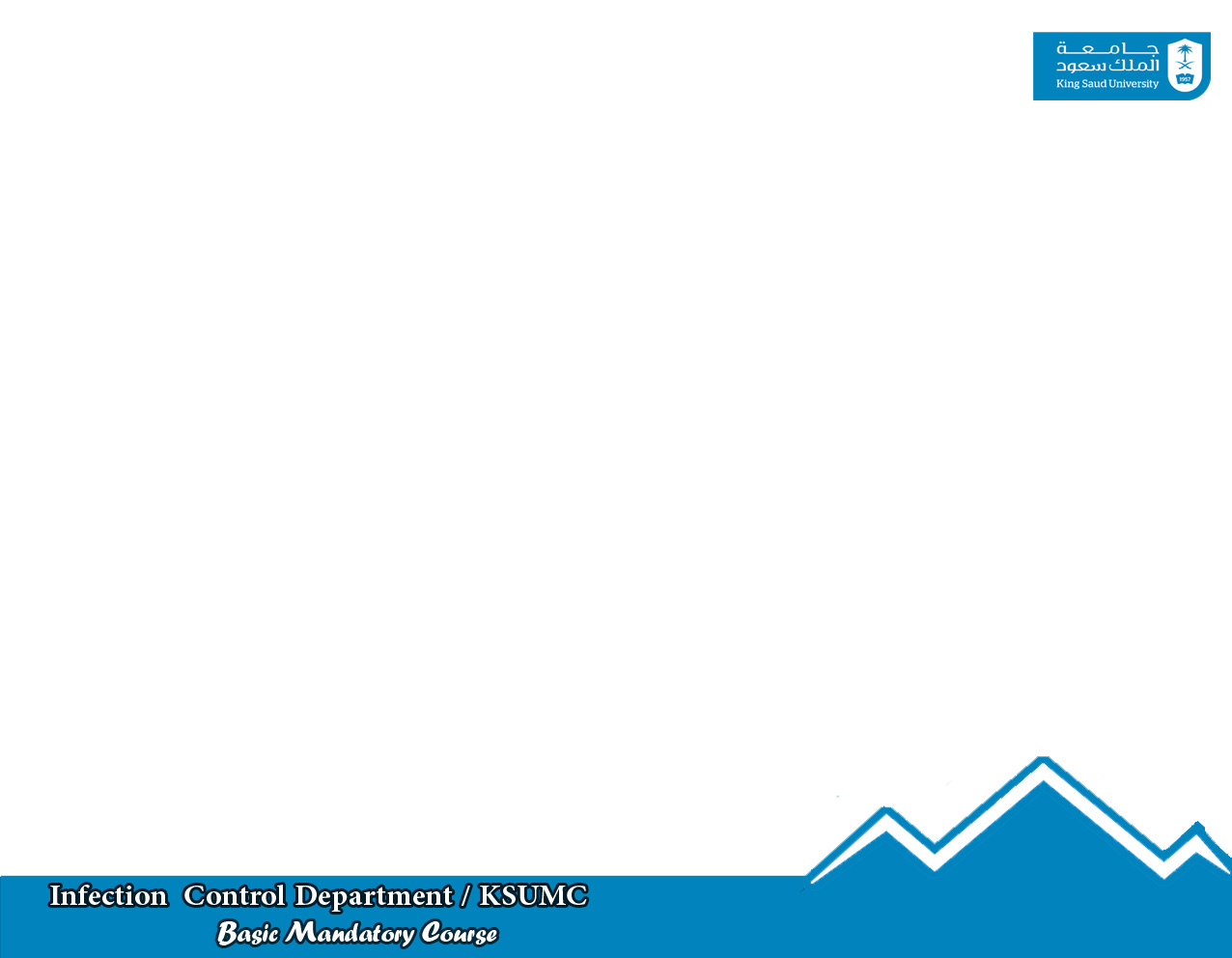 Responsibilities 
 			    
Minimize Hospital Acquired Infection
Healthy Environment for Patients ,Visitors ,HCW
HCW- post-exposure prophylaxis 
Education
Notification
HCW immunization
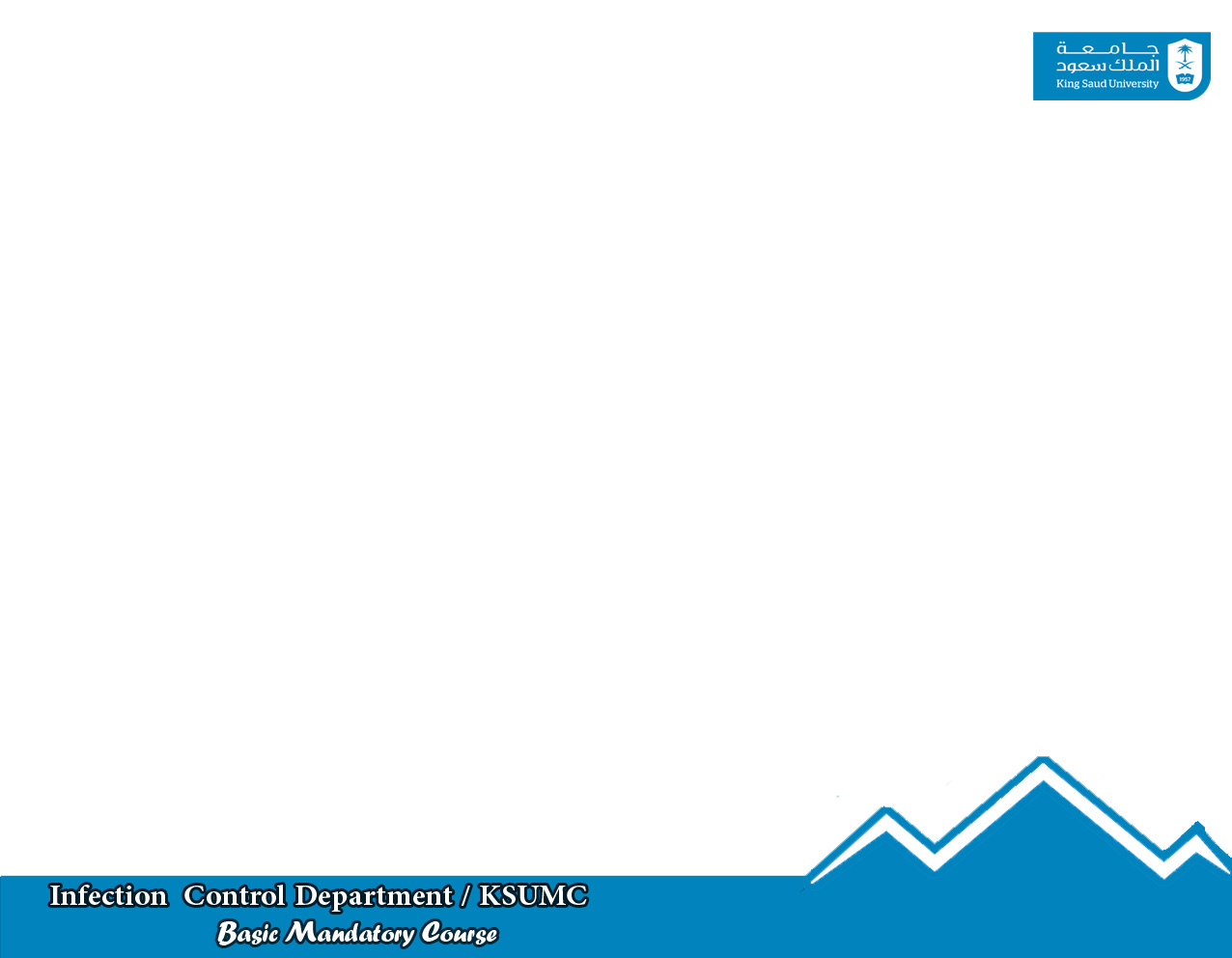 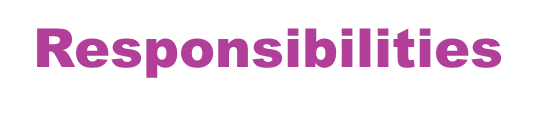 Surveillance 
Outbreak Management
Waste Management
Antimicrobial Policy
Coordination to MOH
Product Evaluation
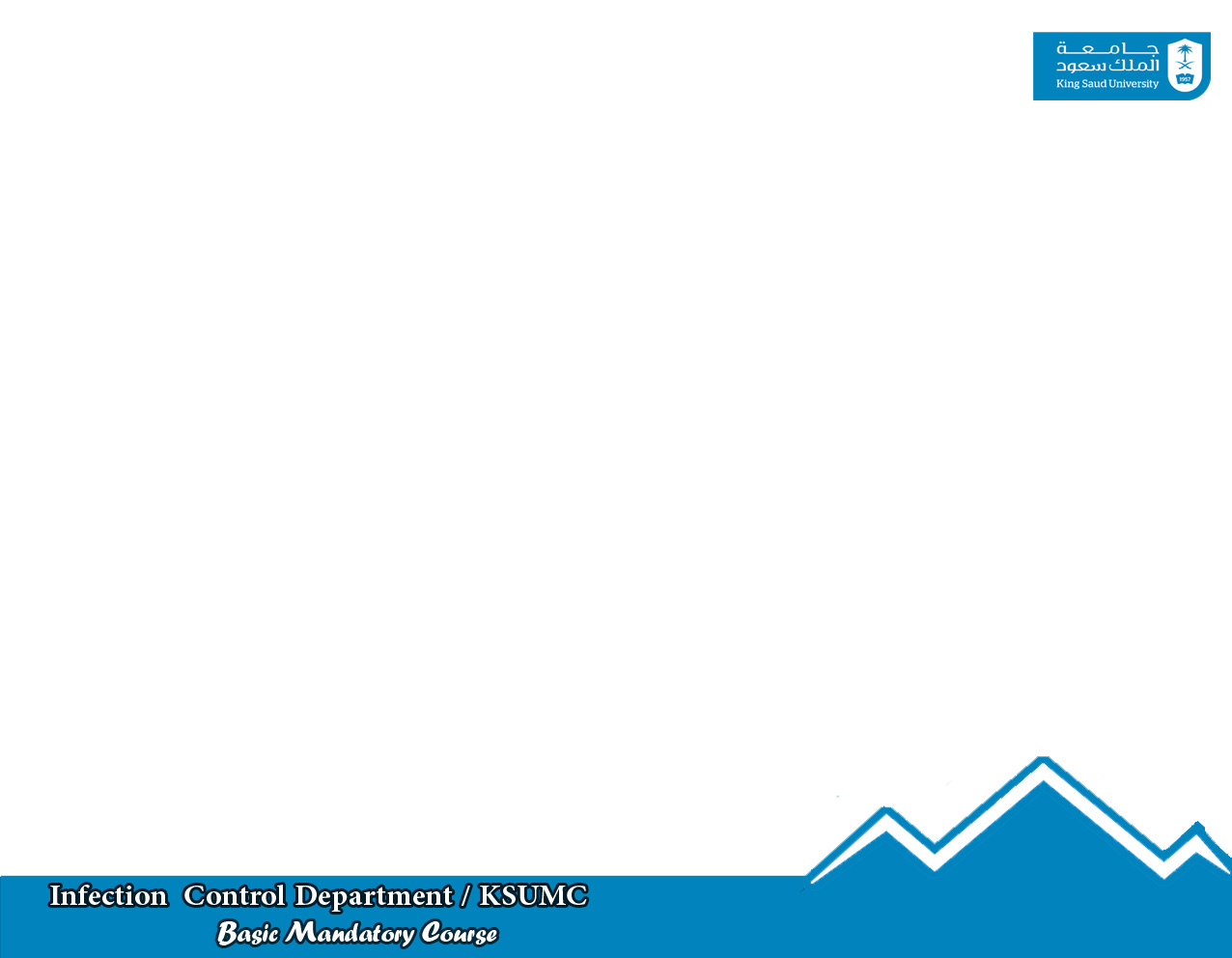 Definition of Infection
Presented  on Admission ( POA ) (Community Acquired)
 Infection that presented or incubating at the time of admission to the hospital at the first 2 calendar days from admission and according to each disease case definition  
Health Care - Associated (nosocomial)
	 It is presented after 2 calendar days of admission or within a defined period after hospital discharge according to the disease incubation period. We follow NHSN definition for HAI.
Chain of infection
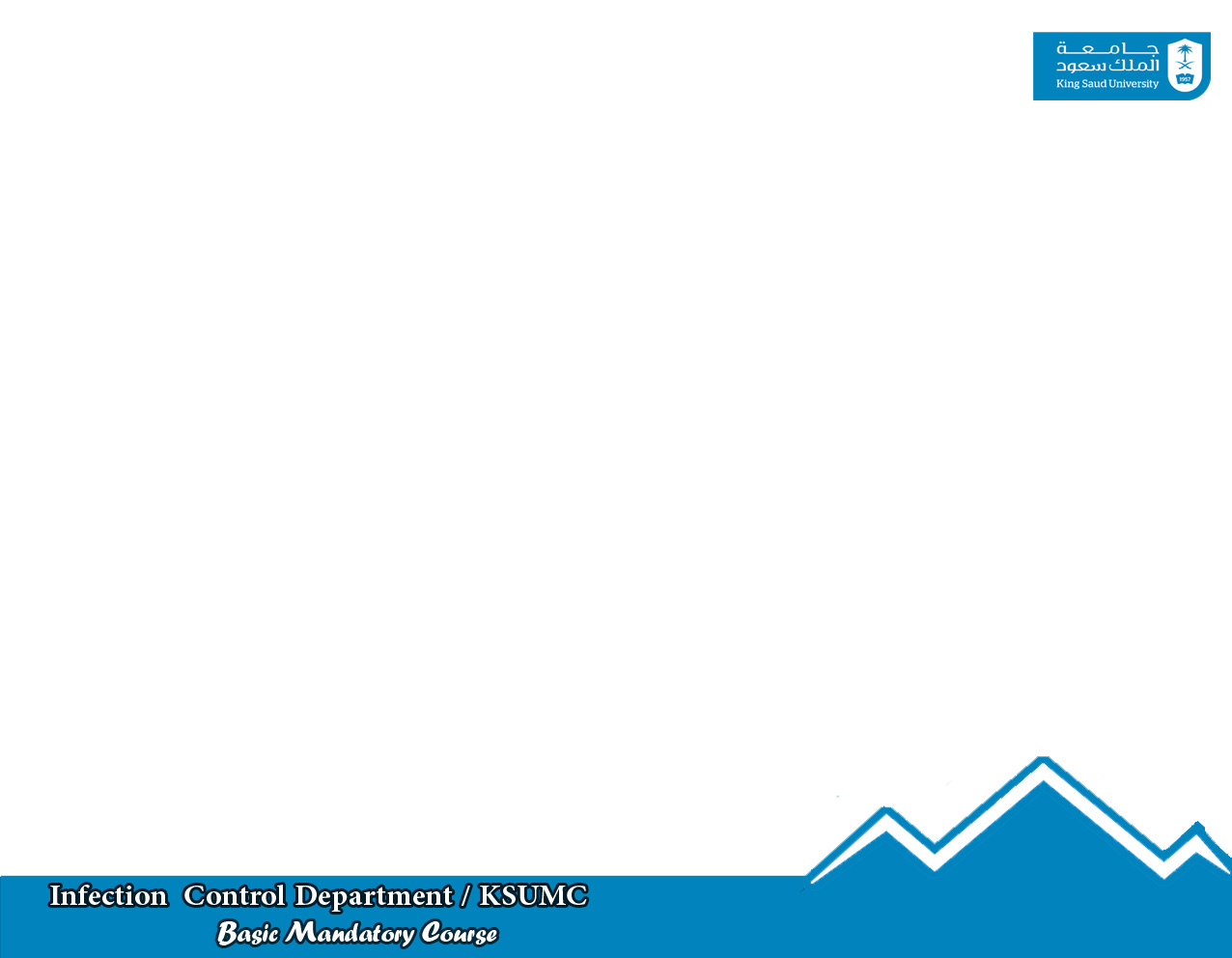 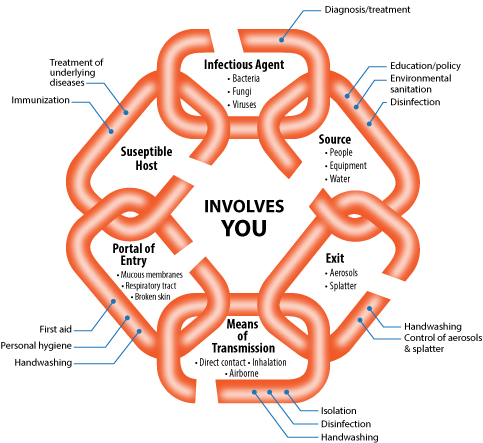 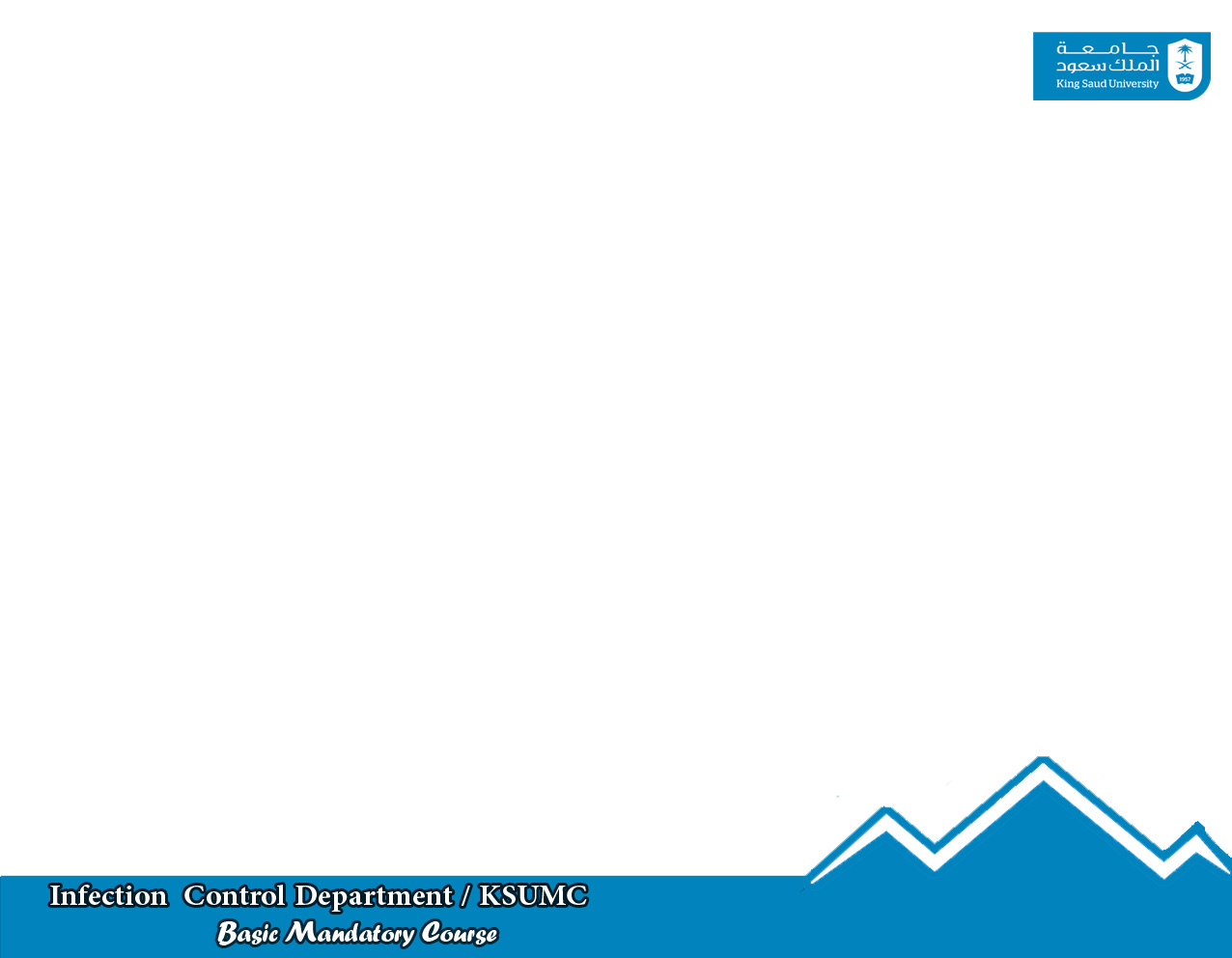 Categories of Nosocomial Infection
1.	  Surgical  Site  Infection
	 2.	   Pneumonia
	 3.	   Urinary Tract  Infection
	 4.	   Bacteremia
	 5.	   Device  Related Infection (VAP-  
  	  	          CLABSI-CA UTI ) 
	 6.	  Gastro – intestinal  Tract  Infection
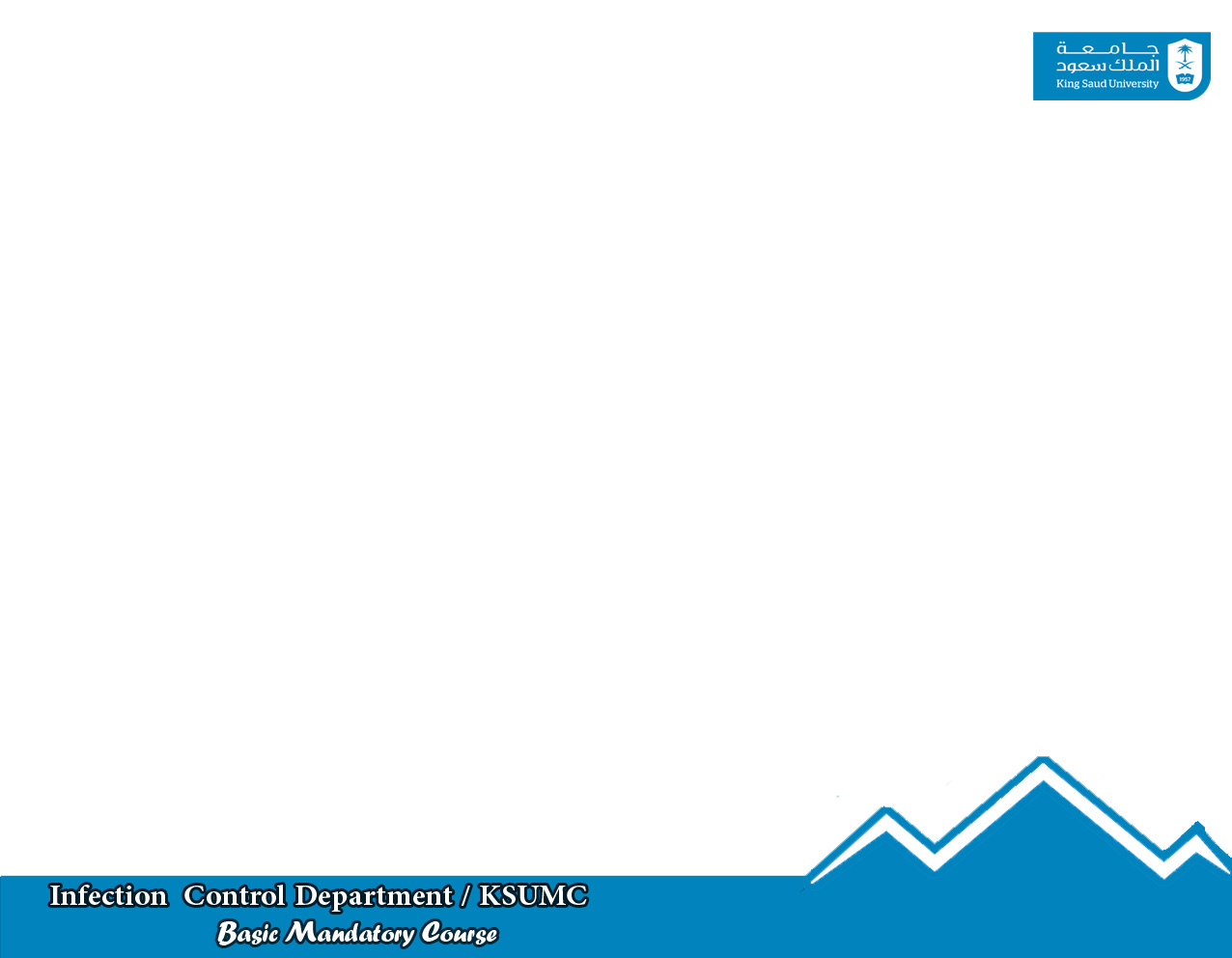 ICD And Manual
ICITY ( INTERNT CITY) 
http://icity.ksu.edu.sa/Pages/default.aspx



DEPARTMENT 
infection control
 


-refinance staff practice .
patient education .
IC Manual
ICITY ( INTERNT CITY) 
http://icity.ksu.edu.sa/Pages/default.aspx



MAIN SERIVCE 
IC Manual
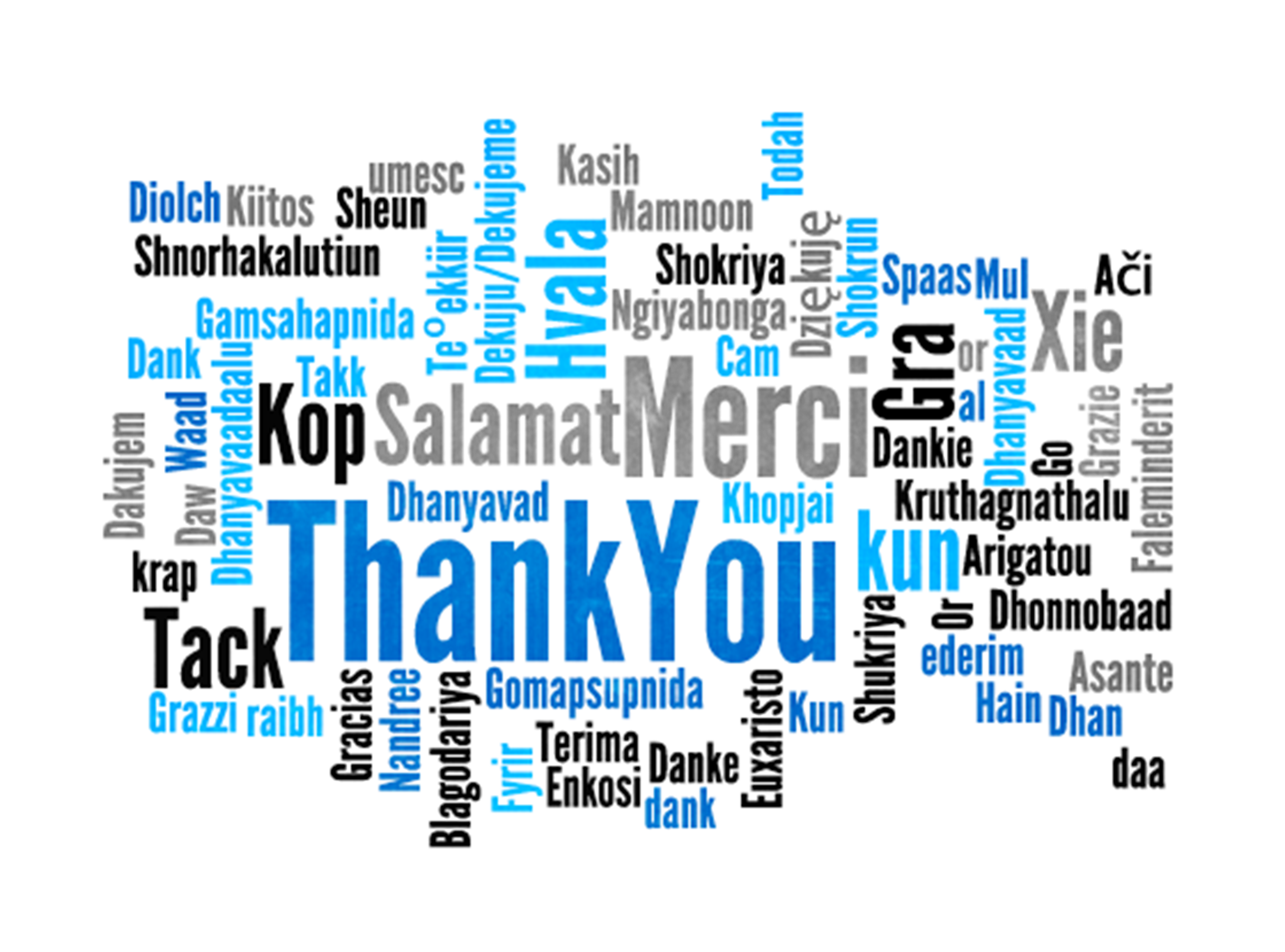